BÀI 19: CẤU TẠO VÀ CHỨC NĂNG CÁC THÀNH PHẦN CỦA TẾ BÀO
I. Cấu tạo tế bào
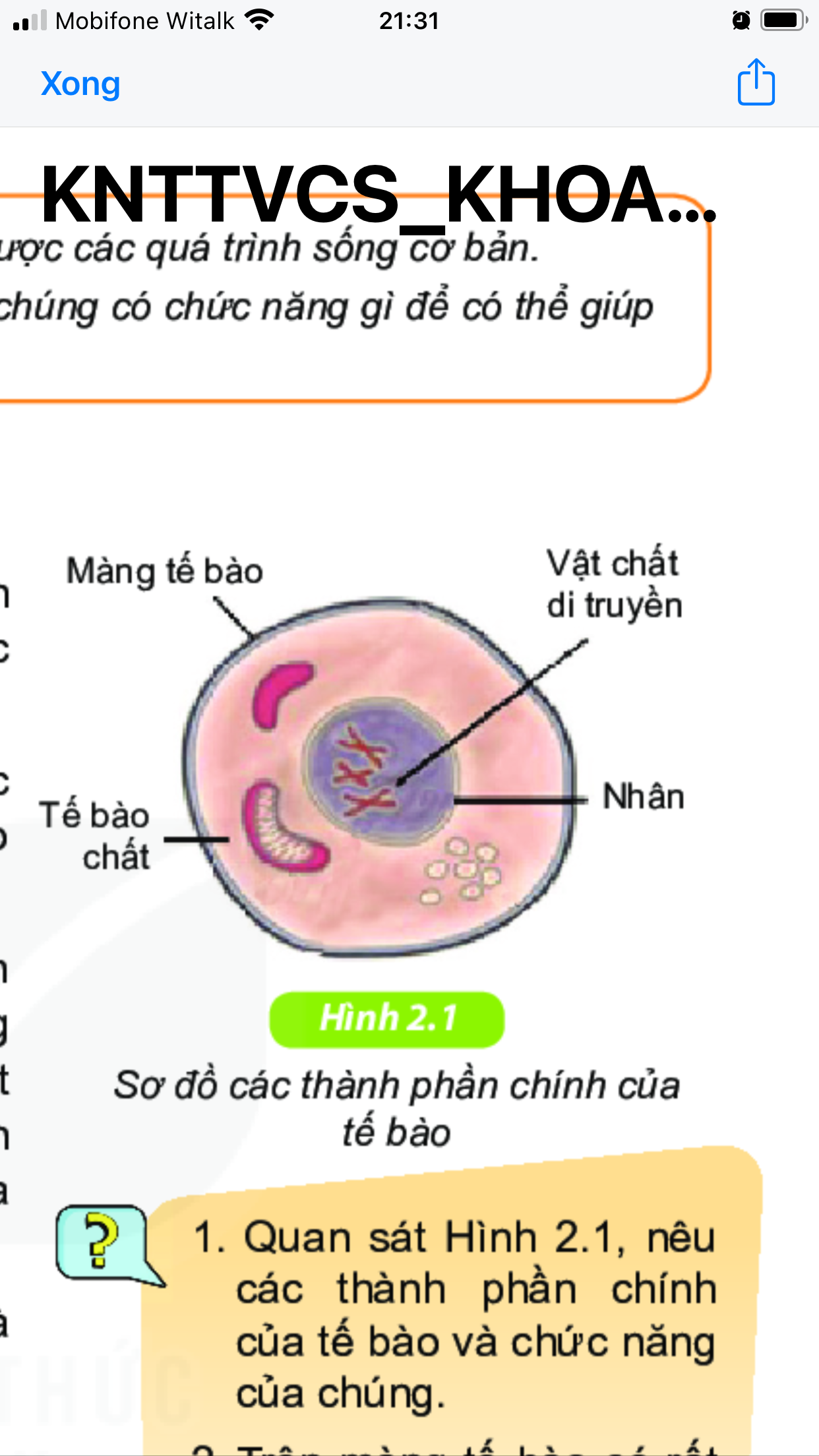 Quan sát hình 2.1 và dựa vào thông tin mục I SGK/67, thảo luận nhóm hoàn thành bảng sau:
BÀI 19: CẤU TẠO VÀ CHỨC NĂNG CÁC THÀNH PHẦN CỦA TẾ BÀO
I. Cấu tạo tế bào
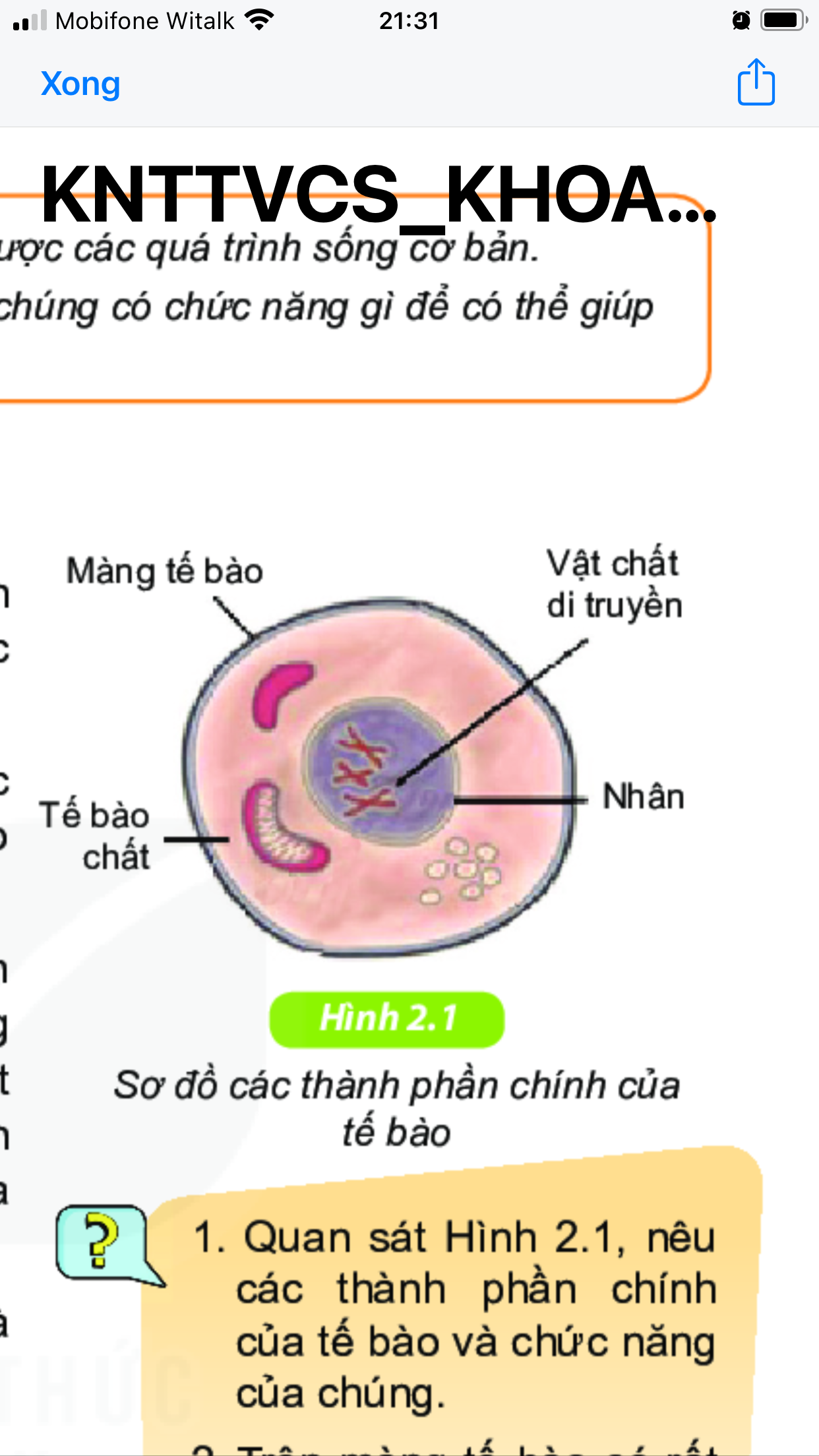 - Bao bọc tế bào chất.
- Tham gia vào quá trình trao đổi chất giữa tế bào và môi trường.
Màng tế bào
- Chứa các bào quan
- Là nơi diễn ra phần lớn các hoạt động trao đổi chất của tế bào.
Tế bào chất
Hình 19.1: Sơ đồ các thành phần chính của tế bào
- Chứa vật chất di truyền
- Là trung tâm điều khiển các hoạt động sống của tế bào
Nhân hoặc vùng nhân
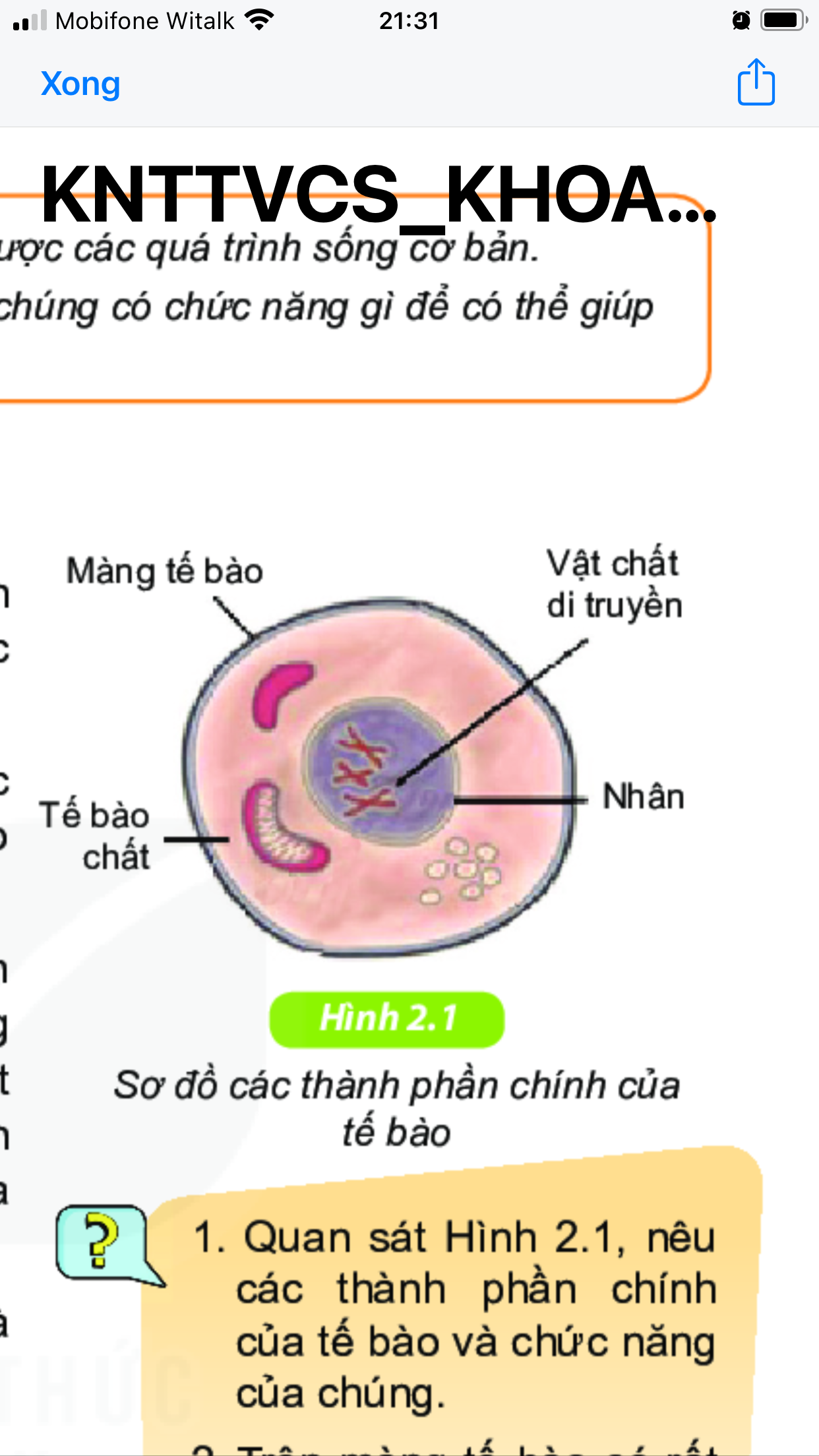 Trên màng tế bào có các lỗ nhỏ li ti. Em hãy dự đoán xem vai trò của những lỗ này là gì?
? Dựa vào thông tin mục II/SGK cho biết có mấy loại tế bào? Kể tên.
BÀI 19: CẤU TẠO VÀ CHỨC NĂNG CÁC THÀNH PHẦN CỦA TẾ BÀO
II. Tế bào nhân sơ và tế bào nhân thực
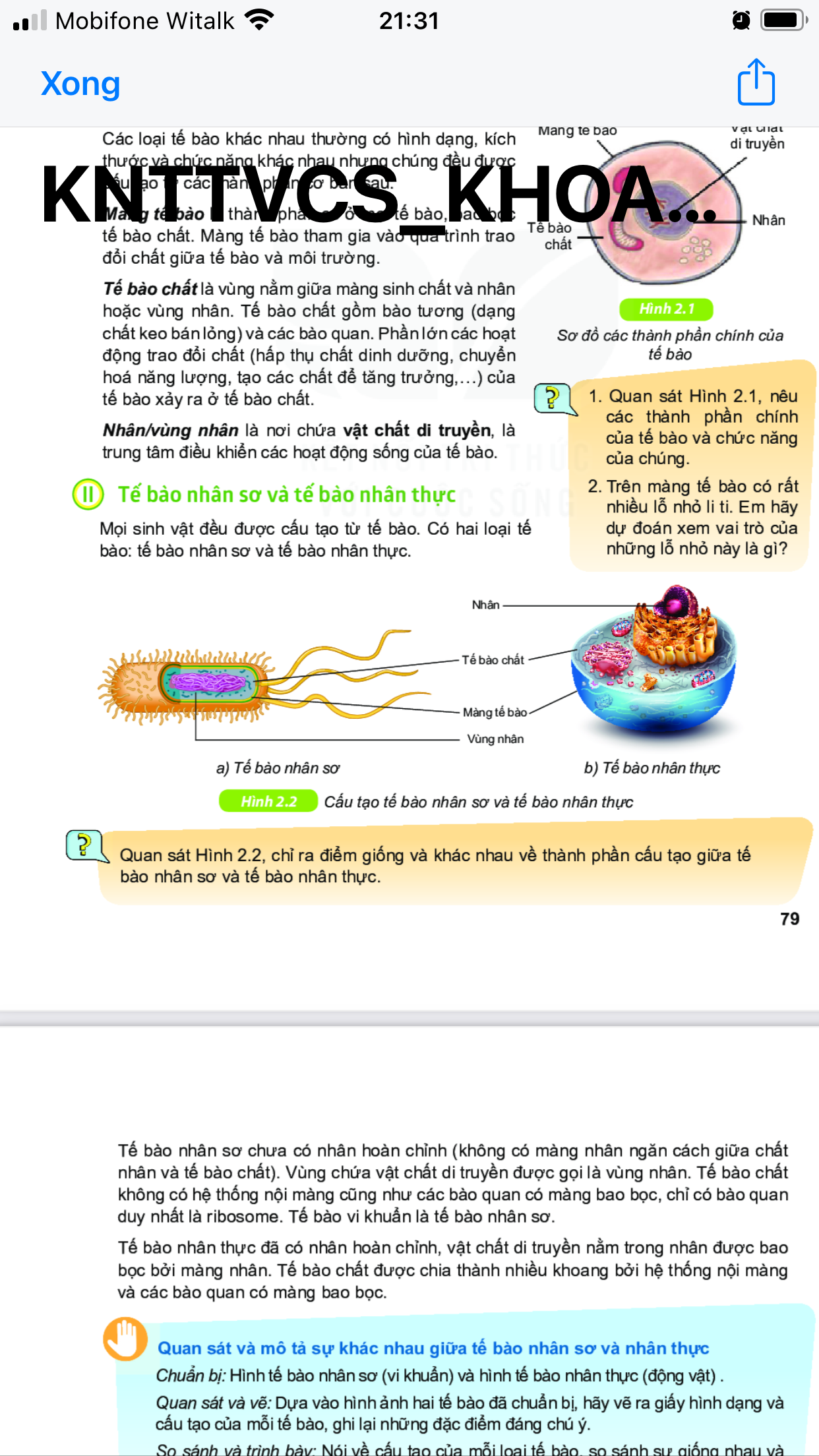 Hình 19.2: Cấu tạo tế bào nhân sơ và tế bào nhân thực
? Quan sát H19.2 SGK, em hãy vẽ vào vở hình dạng và cấu tạo của tế bào nhân sơ và tế bào nhân thực, ghi lại những đặc điểm đáng chú ý.
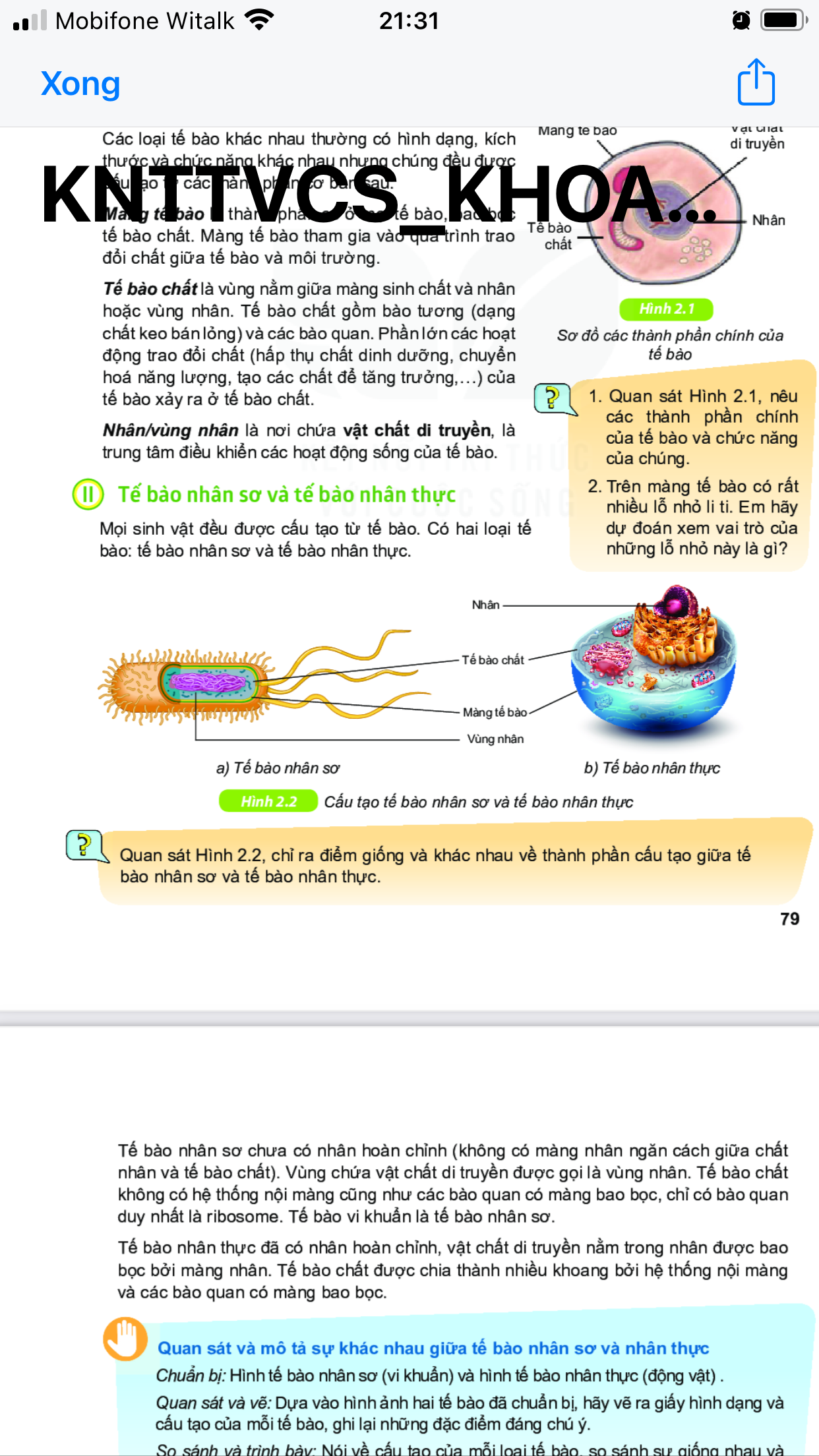 Hình 19.2: Cấu tạo tế bào nhân sơ và tế bào nhân thực
Dựa vào hình đã vẽ (ở tiết trước) và thông tin SGK, thảo luận nhóm (6 người) hãy:
?1. Nêu các thành phần cấu tạo của tế bào nhân sơ và tế bào nhân thực.
?2. Nêu điểm giống nhau và khác nhau về cấu tạo giữa tế bào nhân sơ và tế bào nhân thực.
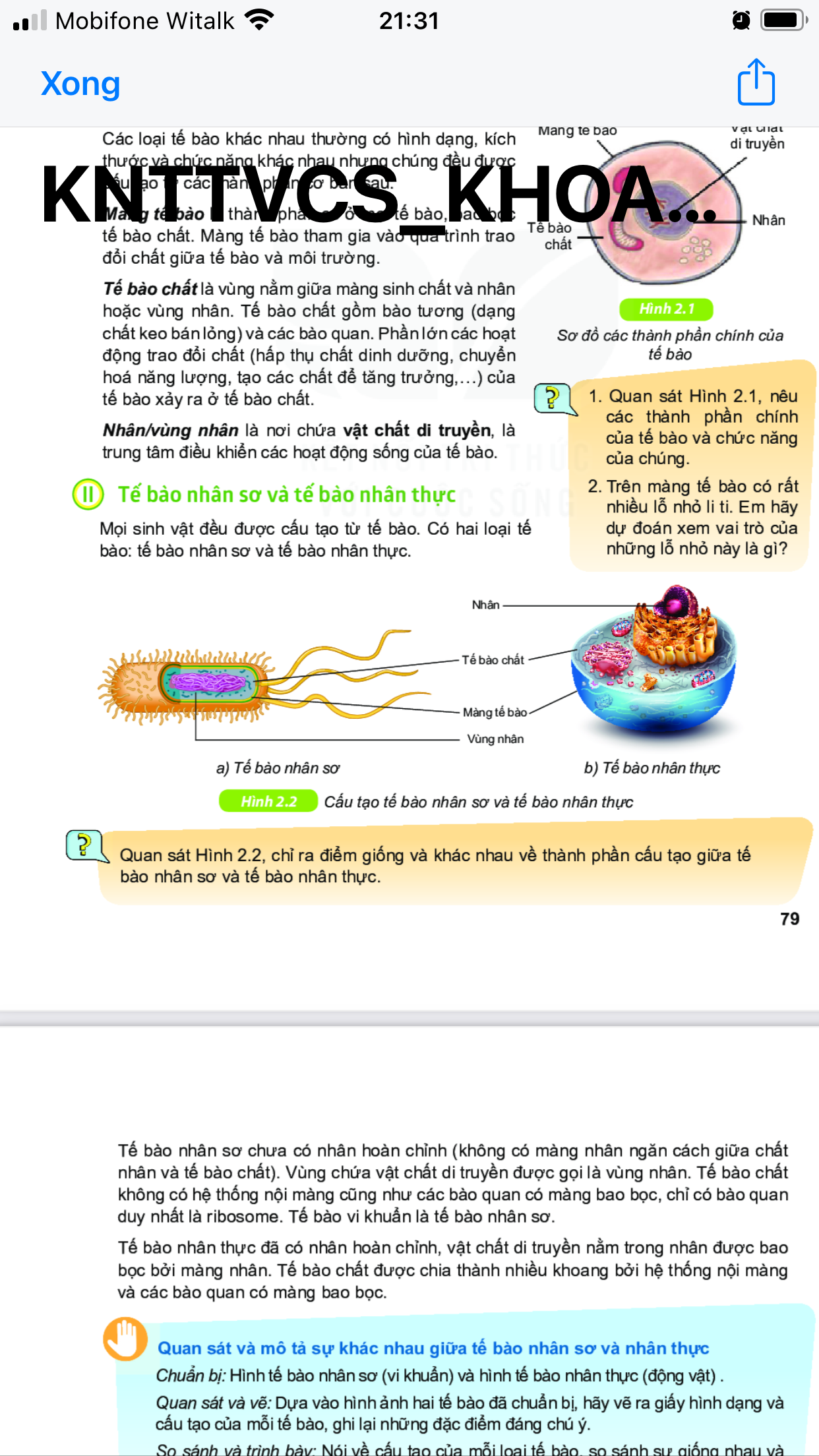 Hình 19.2: Cấu tạo tế bào nhân sơ và tế bào nhân thực
Giống nhau: Đều gồm các bộ phận: màng tế bào, tế bào chất, nhân hoặc vùng nhân
Tế bào chất: Có hệ thống nội màng chia tế bào chất thành nhiều khoang và các bào quan có màng bao bọc.
Tế bào chất: Không có hệ thống nội màng, không có các bào quan có màng bao bọc, chỉ có bào quan duy nhất là Ribosome.
Chưa có nhân hoàn chỉnh (không có màng nhân). Vùng chứa vật chất di truyền gọi là vùng nhân.
Có nhân hoàn chỉnh (có màng nhân), vật chất di truyền nằm trong nhân.
BÀI 19: CẤU TẠO VÀ CHỨC NĂNG CÁC THÀNH PHẦN CỦA TẾ BÀO
III. Tế bào động vật và tế bào thực vật
Lục lạp: chứa chất diệp lục giúp hấp thu năng lượng ánh sáng Mặt Trời để tổng hợp chất hữu cơ trong quá trình quang hợp
Nhân
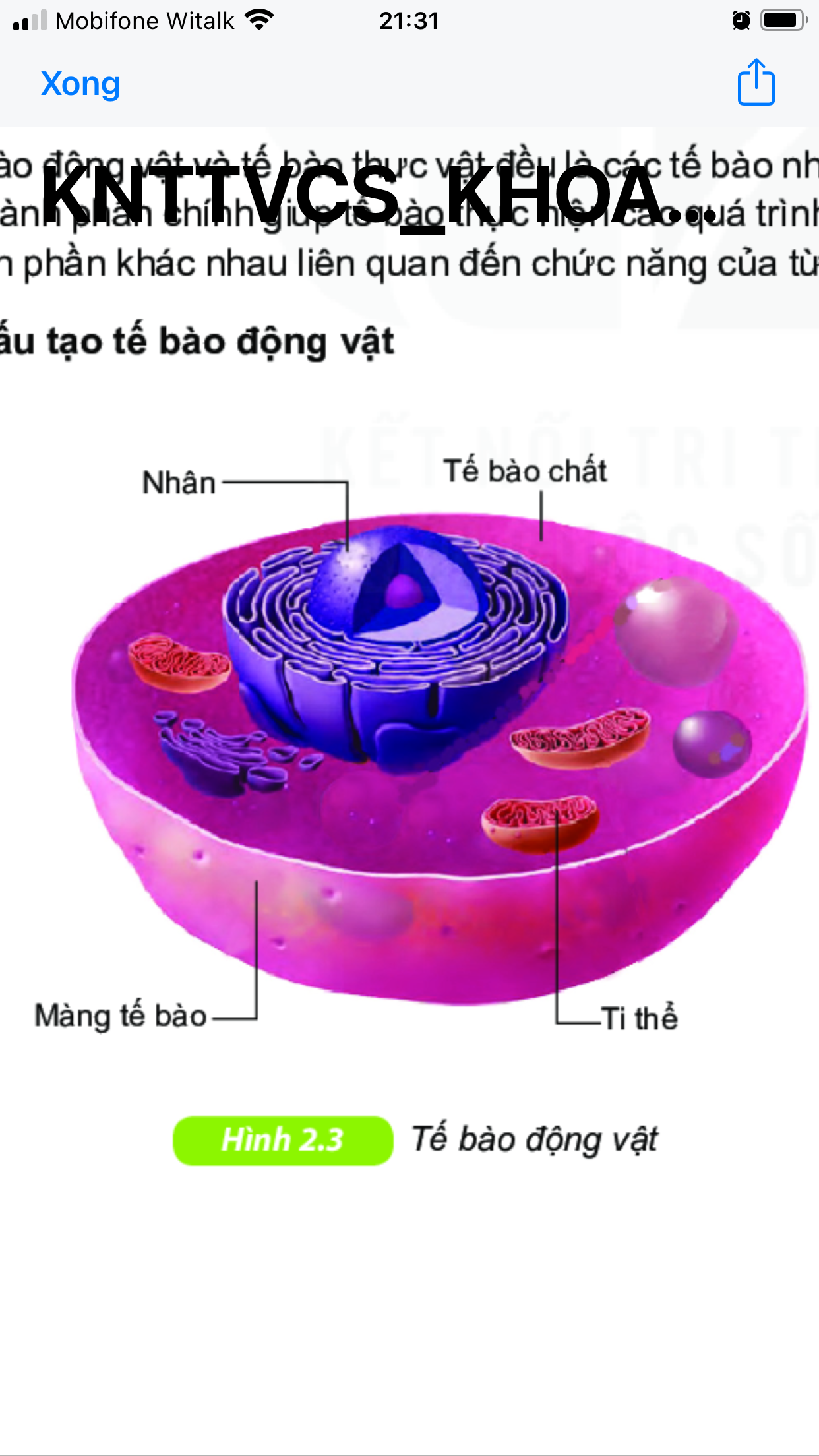 Tế bào chất
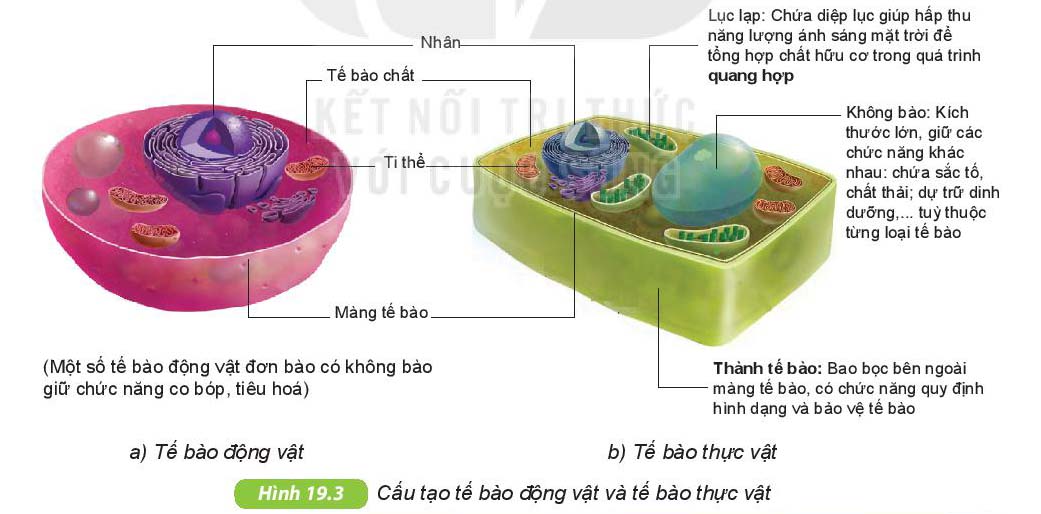 Không bào: kích thước lớn, giữ các chức năng khác nhau: chứa sắc tố, chất thải; dự trữ, dinh dưỡng…tùy thuộc từng loại tê bào
Ti thể
Màng tế bào
Thành tế bào: bao bọc bên ngoài màng tế bào, có chức năng quy định hình dạng và bảo vệ tế bào
(Một số tế bào động vật đơn bào có không bào giữ chức năng co bóp, tiêu hóa)
a) Tế bào động vật
b) Tế bào thực vật
Hình 19.3: Cấu tạo tế bào động vật và tế bào thực vật
? Quan sát H19.3 SGK cho biết tế bào động vật, tế bào thực vật gồm những bộ phận chính của nào?
? Tìm điểm giống và khác nhau về thành phần cấu tạo giữa tế bào động vật và tế bào thực vật.
Lục lạp: chứa chất diệp lục giúp hấp thu năng lượng ánh sáng Mặt Trời để tổng hợp chất hữu cơ trong quá trình quang hợp
Nhân
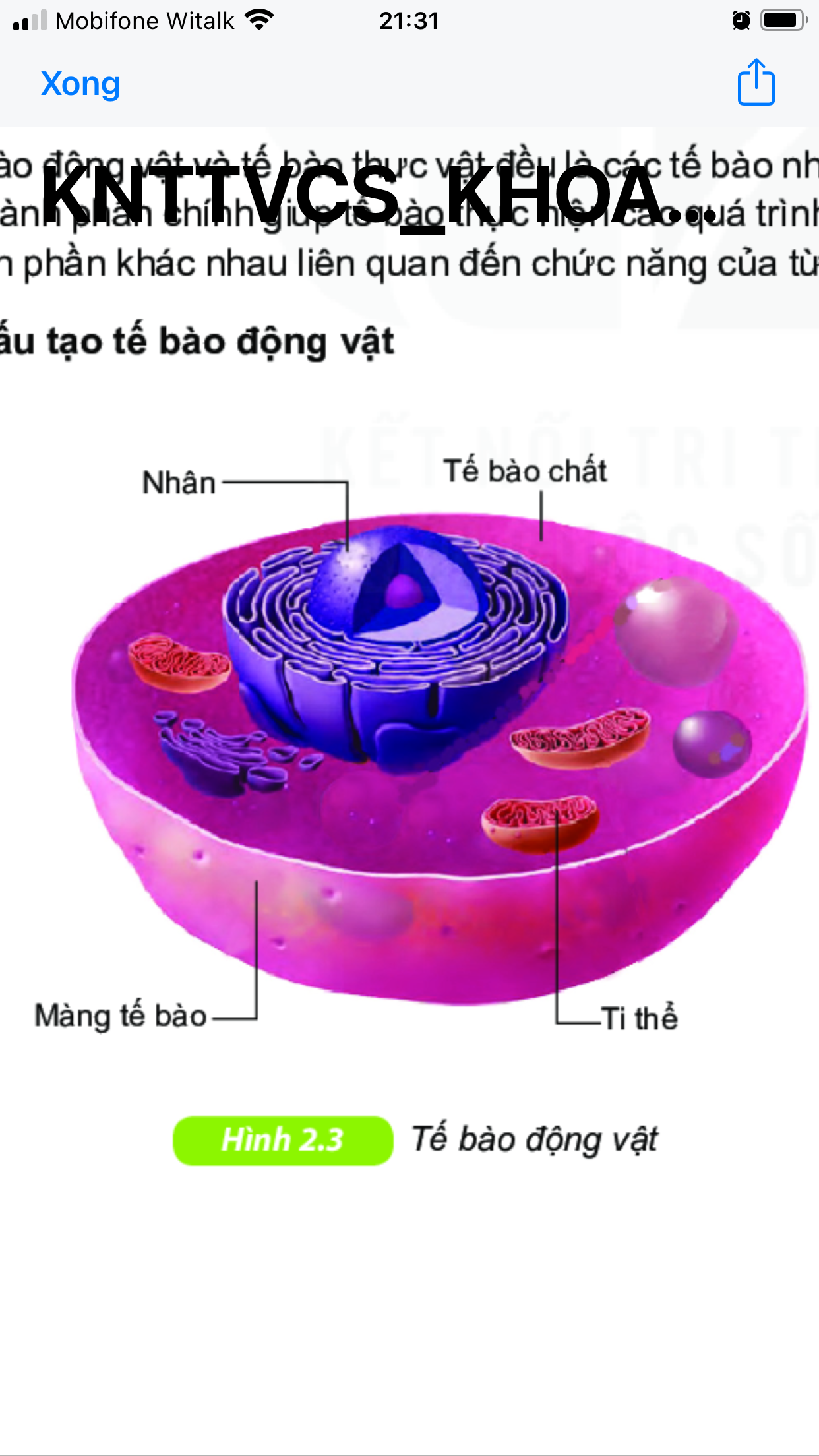 Tế bào chất
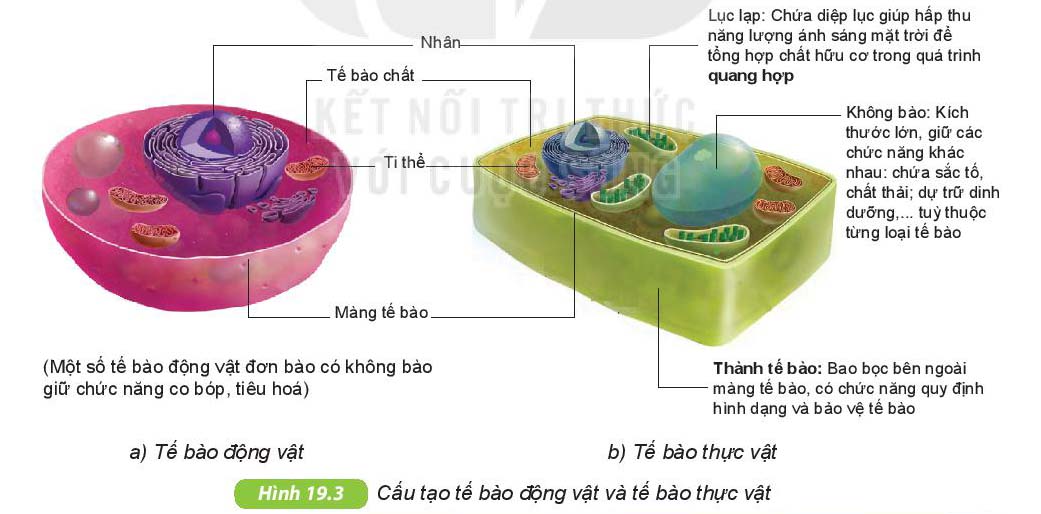 Không bào: kích thước lớn, giữ các chức năng khác nhau: chứa sắc tố, chất thải; dự trữ, dinh dưỡng…tùy thuộc từng loại tê bào
Ti thể
Màng tế bào
Thành tế bào: bao bọc bên ngoài màng tế bào, có chức năng quy định hình dạng và bảo vệ tế bào
(Một số tế bào động vật đơn bào có không bào giữ chức năng co bóp, tiêu hóa)
a) Tế bào động vật
b) Tế bào thực vật
Hình 19.3: Cấu tạo tế bào động vật và tế bào thực vật
? Cấu trúc nào của tế bào thực vật giúp cây cứng cáp dù không có hệ xương nâng đỡ như ở động vật?
? Những điểm khác nhau giữa tế bào động vật và tế bào thực vật có liên quan gì đến hình thức dinh dưỡng của chúng?
1) Thành phần nào là màng tế bào?
A. (1)	B. (2)	C. (3)	D. (4)
2) Thành phần nào có chức năng điều khiển  hoạt động của tế bào?
A. (1)	B. (2)	C. (3)	D. (4)
TRÒ	CHƠI
1
2
3
4
TRÒ CHƠI
Câu 1: Vật nào sau đây có cấu tạo từ tế bào?
A Xe ô tô.
B. Cây cầu.
C. Cây bạch đàn.
D. Ngôi nhà.
TRÒ CHƠI
2. Quan sát tế bào bên và cho biết mũi tên  đang chỉ vào thành phần nào của tế bào.
A. Màng tế bào.
B. Chất tế bào.
C. Nhân tế bào.
D. Vùng nhân.
TRÒ CHƠI
3. Quan sát tế bào bên và cho biết mũi tên  đang chỉ vào thành phần nào của tế bào.
A. Màng tế bào.
B. Chất tế bào.
C. Nhân tế bào.
D. Vùng nhân.
4. Đặc điểm của tế bào nhân thực là
A. có thành tế bào.
B. có chất tế bào.
C. có màng nhân bao  bọc vật chất di truyền.
D. có lục lạp.
Thành phần nào là màng tế bào?
A. (1)	B. (2)	C. (3)	D. (4)
Thành phần nào có chức năng điều khiển  hoạt động của tế bào?
A. (1)	B. (2)	C. (3)	D. (4)